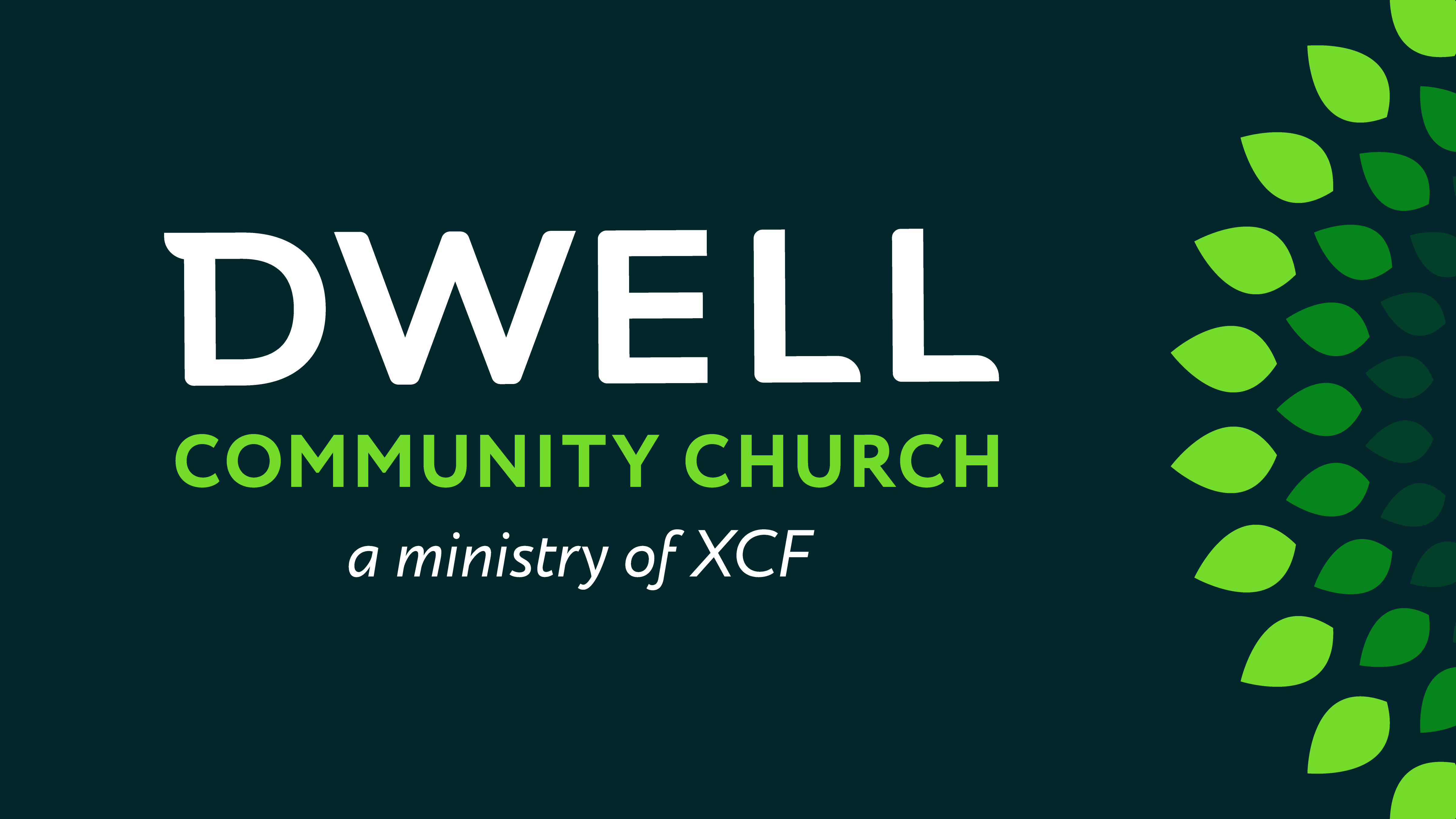 1 Corinthians
1 Corinthians 4
Regard Us in this Manner
1 Corinthians
Context: the Corinthians were “boasting in men”
1 Cor 3:3 For since there is jealousy and strife among you, are you not fleshly, and are you not walking like mere men? 4 For when one says, “I am of Paul,” and another, “I am of Apollos,” are you not mere men? 5 What then is Apollos? And what is Paul? Servants through whom you believed, even  as the Lord gave opportunity to each one. 6 I planted,  Apollos watered, but God was causing the growth. 7 So then neither the one who plants nor the one who waters is anything, but God who causes the growth.
1 Corinthians
Context: the Corinthians were “boasting in men”
1 Cor 3:18 Let no man deceive himself. If any man among you thinks that he is wise in this age, he must become foolish, so that he may become wise.   19 For the wisdom of this world is foolishness before God.
1 Corinthians
If we’re not supposed to do what we’re used to, (trust and boast in some men, and judge others), then how should we think about them?
Context: the Corinthians were “boasting in men”
And how should we think about you?
If “Paul and Apollos aren’t anything…” then why should we listen to you?
1 Cor 3:18 Let no man deceive himself. If any man among you thinks that he is wise in this age, he must become foolish, so that he may become wise.   19 For the wisdom of this world is foolishness before God. 

21 So then let no one boast in men. For all things belong to you, 22 whether Paul or Apollos or Cephas or the world or life or death or things present or things to come; all things belong to you, 23 and you belong to Christ; and  Christ belongs to God.
1 Corinthians
1 Cor 4:1 Let a man regard us in this manner, as servants of Christ and  stewards of the mysteries of God. 2 In this case, moreover, it is required of stewards that one be found trustworthy.
1 Corinthians
That’s what we are, and how you should think of us
And how you should evaluate us
1 Cor 4:1 Let a man regard us in this manner, as servants of Christ and  stewards of the mysteries of God. 2 In this case, moreover, it is required of stewards that one be found trustworthy.
1 Corinthians
That’s what we are, and how you should think of us
And how you should evaluate us
1 Cor 4:1 Let a man regard us in this manner, as servants of Christ and  stewards of the mysteries of God. 2 In this case, moreover, it is required of stewards that one be found trustworthy.
How to evaluate an influencer
Paul’s criteria: Servant and Steward
But the Corinthians were going by a different “rubric”
1 Cor 4:1 Let a man regard us in this manner, as servants of Christ and  stewards of the mysteries of God. 2 In this case, moreover, it is required of stewards that one be found trustworthy.
How to evaluate an influencer
Paul’s criteria: Servant and Steward
You need a new rubric!
But the Corinthians were going by a different “rubric”
1 Cor 4:1 Let a man regard us in this manner, as servants of Christ and  stewards of the mysteries of God. 2 In this case, moreover, it is required of stewards that one be found trustworthy.
How to evaluate an influencer
You need a new rubric!
1 Cor 4:3 But to me it is a very small thing that I may be examined by you, or by any human court; in fact, I do not even examine myself. 4 For I am conscious of nothing against myself, yet I am not by this acquitted; but the one who examines me is the Lord.
How to evaluate an influencer
You need a new rubric!
1 Cor 4:3 But to me it is a very small thing that I may be examined by you, or by any human court; in fact, I do not even examine myself. 4 For I am conscious of nothing against myself, yet I am not by this acquitted; but the one who examines me is the Lord.
1 Cor 4:3 But to me it is a very small thing that I may be examined by you, or by any human court; in fact, I do not even examine myself. 4 For I am conscious of nothing against myself, yet I am not by this acquitted; but the one who examines me is the Lord.
I’m not worried about my trial in your popularity court
1 Cor 4:3 But to me it is a very small thing that I may be examined by you, or by any human court; in fact, I do not even examine myself. 4 For I am conscious of nothing against myself, yet I am not by this acquitted; but the one who examines me is the Lord.
I’m not worried about my trial in your popularity court
I’m not worried about the court of public opinion
1 Cor 4:3 But to me it is a very small thing that I may be examined by you, or by any human court; in fact, I do not even examine myself. 4 For I am conscious of nothing against myself, yet I am not by this acquitted; but the one who examines me is the Lord.
I’m not worried about my trial in your popularity court
I’m not worried about the court of public opinion
I’m not even worried about my own assessment of me!
1 Cor 4:3 But to me it is a very small thing that I may be examined by you, or by any human court; in fact, I do not even examine myself. 4 For I am conscious of nothing against myself, yet I am not by this acquitted; but the one who examines me is the Lord.
I’m not worried about my trial in your popularity court
I’m not worried about the court of public opinion
I’m not even worried about my own assessment of me!
1 Cor 4:3 But to me it is a very small thing that I may be examined by you, or by any human court; in fact, I do not even examine myself. 4 For I am conscious of nothing against myself, yet I am not by this acquitted; but the one who examines me is the Lord.
I’m not worried about my trial in your popularity court
I’m not worried about the court of public opinion
I’m not even worried about my own assessment of me!
1 Cor 4:3 But to me it is a very small thing that I may be examined by you, or by any human court; in fact, I do not even examine myself. 4 For I am conscious of nothing against myself, yet I am not by this acquitted; but the one who examines me is the Lord.
I’m not worried about my trial in your popularity court
I’m not worried about the court of public opinion
I’m not even worried about my own assessment of me!
1 Cor 4:3 But to me it is a very small thing that I may be examined by you, or by any human court; in fact, I do not even examine myself. 4 For I am conscious of nothing against myself, yet I am not by this acquitted; but the one who examines me is the Lord.
The only thing that matters: 
What does God say about me?
Colossians 2:13 He made you alive together with Him, having forgiven us all our transgressions, 14 having canceled out the certificate of debt consisting of decrees against us, which was hostile to us; and He has taken it out of the way, having nailed it to the cross.
1 Cor 4:3 But to me it is a very small thing that I may be examined by you, or by any human court; in fact, I do not even examine myself. 4 For I am conscious of nothing against myself, yet I am not by this acquitted; but the one who examines me is the Lord.
The only thing that matters: 
What does God say about me?
Colossians 2:13 He made you alive together with Him, having forgiven us all our transgressions, 14 having canceled out the certificate of debt consisting of decrees against us, which was hostile to us; and He has taken it out of the way, having nailed it to the cross.
John 19:30 He said, “It is finished!” And He bowed His head and gave up His spirit.
1 Cor 4:3 But to me it is a very small thing that I may be examined by you, or by any human court; in fact, I do not even examine myself. 4 For I am conscious of nothing against myself, yet I am not by this acquitted; but the one who examines me is the Lord.
It’s not important how you regard me
It’s only important how He regards me
And since He regards me justified in Christ…
I don’t need to regard myself at all!
1 Cor 4:3 But to me it is a very small thing that I may be examined by you, or by any human court; in fact, I do not even examine myself. 4 For I am conscious of nothing against myself, yet I am not by this acquitted; but the one who examines me is the Lord.
I’m not even in the courtroom.
I have a clear conscience… not because you approve of me, or because I do, but because He does
1 Cor 4:3 But to me it is a very small thing that I may be examined by you, or by any human court; in fact, I do not even examine myself. 4 For I am conscious of nothing against myself, yet I am not by this acquitted; but the one who examines me is the Lord.
I’m not even in the courtroom.
So I’m free to speak for my Father without regard for your evaluation of me
1 Cor 4:3 But to me it is a very small thing that I may be examined by you, or by any human court; in fact, I do not even examine myself. 4 For I am conscious of nothing against myself, yet I am not by this acquitted; but the one who examines me is the Lord.
I’m not even in the courtroom.
And I am answerable to Him regarding my faithfulness as His Servant
1 Cor 4:3 But to me it is a very small thing that I may be examined by you, or by any human court; in fact, I do not even examine myself. 4 For I am conscious of nothing against myself, yet I am not by this acquitted; but the one who examines me is the Lord.
1 Cor 4:5 Therefore do not go on passing judgment before the time, but wait until the Lord comes who will both bring to light the things hidden in the darkness and disclose the motives of men’s hearts; and then each man’s praise will come to him from God.
Romans 14:4 who are you to judge the servant of another? To his own master he stands or falls; and he will stand, for the Lord is able to make him stand.
1 Cor 4:5 Therefore do not go on passing judgment before the time, but wait until the Lord comes who will both bring to light the things hidden in the darkness and disclose the motives of men’s hearts; and then each man’s praise will come to him from God.
Paul is only living before one Judge
And so he is free to give his best as a trustworthy “steward”
And imperfect as he is, he looks ahead only to praise from His master
1 Cor 4:5 Therefore do not go on passing judgment before the time, but wait until the Lord comes who will both bring to light the things hidden in the darkness and disclose the motives of men’s hearts; and then each man’s praise will come to him from God.
1 Cor 4:6 Now these things, brethren, I have figuratively applied to myself and Apollos for your sakes, so that in us you may learn not to exceed what is written, so that no one of you will become arrogant in behalf of one against the other.
1 Cor 4:6 Now these things, brethren, I have figuratively applied to myself and Apollos for your sakes, so that in us you may learn not to exceed what is written, so that no one of you will become arrogant in behalf of one against the other.
1 Cor 3:19 For the wisdom of this world is foolishness before God. For it is written, “He is the one who catches the wise in their craftiness”; 20 and again, “The Lord knows the reasonings of the wise, that they are useless.”
1 Cor 4:6 Now these things, brethren, I have figuratively applied to myself and Apollos for your sakes, so that in us you may learn not to exceed what is written, so that no one of you will become arrogant in behalf of one against the other.
1 Cor 3:19 For the wisdom of this world is foolishness before God. For it is written, “He is the one who catches the wise in their craftiness”; 20 and again, “The Lord knows the reasonings of the wise, that they are useless.” 21 So then let no one boast in men.
To “go beyond what is written” would be to boast, and make yourself the judge now, instead of letting Him be the judge later
1 Cor 4:6 Now these things, brethren, I have figuratively applied to myself and Apollos for your sakes, so that in us you may learn not to exceed what is written, so that no one of you will become arrogant in behalf of one against the other.
1 Cor 3:19 For the wisdom of this world is foolishness before God. For it is written, “He is the one who catches the wise in their craftiness”; 20 and again, “The Lord knows the reasonings of the wise, that they are useless.” 21 So then let no one boast in men.
To “go beyond what is written” would be to boast, and make yourself the judge now, instead of letting Him be the judge later
1 Cor 4:6 Now these things, brethren, I have figuratively applied to myself and Apollos for your sakes, so that in us you may learn not to exceed what is written, so that no one of you will become arrogant in behalf of one against the other.
Φυσιόω physio  (from φῦσα a pair of bellows) 
	to inflate, blow up, to cause to swell up, 	to puff up, make proud
1 Cor 4:6 Now these things, brethren, I have figuratively applied to myself and Apollos for your sakes, so that in us you may learn not to exceed what is written, so that no one of you will become arrogant in behalf of one against the other.
The pride loves to ride the coattails of popular people
We’re getting some insight into their motive for being so into the popularity contest
1 Cor 4:7 For who regards you as superior? What do you have that you did not receive? And if you did receive it, why do you boast as if you had not received it?
The pride loves to ride the coattails of popular people
We’re getting some insight into their motive for being so into the popularity contest
1 Cor 4:7 For who regards you as superior? What do you have that you did not receive? And if you did receive it, why do you boast as if you had not received it?
Paul is using sarcastic irony, addressing them as the ‘superior’ sages they fancy themselves
1 Cor 4:8 You are already filled, you have already become rich, you have become kings without us; and indeed, I wish that you had become kings so that we also might reign with you.
1 Cor 4:8 You are already filled, you have already become rich, you have become kings without us; and indeed, I wish that you had become kings so that we also might reign with you.
1 Cor 4:8 You are already filled, you have already become rich, you have become kings without us; and indeed, I wish that you had become kings so that we also might reign with you.
Paul is ironically applying their rubric for greatness
1 Cor 4:8 You are already filled, you have already become rich, you have become kings without us; and indeed, I wish that you had become kings so that we also might reign with you.
SPIRITUAL GREATNESS
- Already ‘arrived’
- Rich & Successful
- Over others
Paul is ironically applying their rubric for greatness
1 Cor 4:8 You are already filled, you have already become rich, you have become kings without us; and indeed, I wish that you had become kings so that we also might reign with you.
SPIRITUAL GREATNESS
- Already ‘arrived’
- Rich & Successful
- Over others
Paul is ironically applying their rubric for greatness
1 Cor 4:9 For, I think, God has exhibited us apostles last of all, as men condemned to death; because we have become a spectacle to the world, both to angels and to men.
SPIRITUAL GREATNESS
- Already ‘arrived’
- Rich & Successful
- Over others
Paul’s Grade
- Last
- Spectacle 
- Slaves
The “backwards wisdom” of God
Matthew 19:30 But many who are first will be last; and the last, first.
1 Cor 4:9 For, I think, God has exhibited us apostles last of all, as men condemned to death; because we have become a spectacle to the world, both to angels and to men.
SPIRITUAL GREATNESS
- Already ‘arrived’
- Rich & Successful
- Over others
- Regarded as wise
Paul’s Grade
- Last
- Spectacle 
- Slaves
1 Cor 4:10 We are fools for Christ’s sake, but you are prudent in Christ; we are weak, but you are strong; you are distinguished, but we are without honor.
SPIRITUAL GREATNESS
- Already ‘arrived’
- Rich & Successful
- Over others
- Regarded as wise
- Dominant rhetoric
Paul’s Grade
- Last
- Spectacle 
- Slaves
- Regarded as foolish & Weak
1 Cor 4:10 We are fools for Christ’s sake, but you are prudent in Christ; we are weak, but you are strong; you are distinguished, but we are without honor.
SPIRITUAL GREATNESS
- Already ‘arrived’
- Rich & Successful
- Over others
- Regarded as wise
- Dominant rhetoric
- Popular and honored
Paul’s Grade
- Last
- Spectacle 
- Slaves
- Regarded as foolish & Weak
- Dishonored
1 Cor 4:10 We are fools for Christ’s sake, but you are prudent in Christ; we are weak, but you are strong; you are distinguished, but we are without honor.
SPIRITUAL GREATNESS
- Already ‘arrived’
- Rich & Successful
- Over others
- Regarded as wise
- Dominant rhetoric
- Popular and honored
Paul’s Grade
- Last
- Spectacle 
- Slaves
- Regarded as foolish & Weak
- Dishonored
F
1 Cor 4:10 We are fools for Christ’s sake, but you are prudent in Christ; we are weak, but you are strong; you are distinguished, but we are without honor.
SPIRITUAL GREATNESS
- Already ‘arrived’
- Rich & Successful
- Over others
- Regarded as wise
- Dominant rhetoric
- Popular and honored
Paul’s Grade
- Last
- Spectacle 
- Slaves
- Regarded as foolish & Weak
- Dishonored
- Poor, hungry, thirsty, ragged, homeless
- badly treated, humble labor
F
1 Cor 4:11 To this present hour we are both hungry and thirsty, and are poorly clothed, and are roughly treated, and are homeless; 12 and we toil, working with our own hands;
SPIRITUAL GREATNESS
- Already ‘arrived’
- Rich & Successful
- Over others
- Regarded as wise
- Dominant rhetoric
- Popular and honored
Paul’s Grade
- Last
- Spectacle 
- Slaves
- Regarded as foolish & Weak
- Dishonored
- Poor, hungry, thirsty, ragged, homeless
- badly treated, humble labor
F
1 Cor 4:12 when we are reviled, we bless; when we are persecuted, we endure; 13 when we are slandered, we try to conciliate; we have become as the scum of the world, the dregs of all things, even until now.
SPIRITUAL GREATNESS
- Already ‘arrived’
- Rich & Successful
- Over others
- Regarded as wise
- Dominant rhetoric
- Popular and honored
Paul’s Grade
- Last
- Spectacle 
- Slaves
- Regarded as foolish & Weak
- Dishonored
- Poor, hungry, thirsty, ragged, homeless
- badly treated, humble labor
- unvindicated peacemakers
F
1 Cor 4:12 when we are reviled, we bless; when we are persecuted, we endure; 13 when we are slandered, we try to conciliate; we have become as the scum of the world, the dregs of all things, even until now.
SPIRITUAL GREATNESS
- Already ‘arrived’
- Rich & Successful
- Over others
- Regarded as wise
- Dominant rhetoric
- Popular and honored
Paul’s Grade
- Last
- Spectacle 
- Slaves
- Regarded as foolish & Weak
- Dishonored
- Poor, hungry, thirsty, ragged, homeless
- badly treated, humble labor
- unvindicated peacemakers
F
1 Cor 4:12 when we are reviled, we bless; when we are persecuted, we endure; 13 when we are slandered, we try to conciliate; we have become as the scum of the world, the dregs of all things, even until now.
SPIRITUAL GREATNESS
- Already ‘arrived’
- Rich & Successful
- Over others
- Regarded as wise
- Dominant rhetoric
- Popular and honored
Paul’s Grade
- Last
- Spectacle 
- Slaves
- Regarded as foolish & Weak
- Dishonored
- Poor, hungry, thirsty, ragged, homeless
- badly treated, humble labor
- unvindicated peacemakers
SCUM
1 Cor 4:12 when we are reviled, we bless; when we are persecuted, we endure; 13 when we are slandered, we try to conciliate; we have become as the scum of the world, the dregs of all things, even until now.
Paul’s Grade
- Last
- Spectacle 
- Slaves
- Regarded as foolish & Weak
- Dishonored
- Poor, hungry, thirsty, ragged, homeless
- badly treated, humble labor
- unvindicated peacemakers
Does this remind you of anyone?
“Blessed are the poor in spirit, for theirs is the kingdom of heaven.

Blessed are those who mourn, for they shall be comforted.

Blessed are the gentle, for they shall inherit the earth.
SCUM
1 Cor 4:12 when we are reviled, we bless; when we are persecuted, we endure; 13 when we are slandered, we try to conciliate; we have become as the scum of the world, the dregs of all things, even until now.
Paul’s Grade
- Last
- Spectacle 
- Slaves
- Regarded as foolish & Weak
- Dishonored
- Poor, hungry, thirsty, ragged, homeless
- badly treated, humble labor
- unvindicated peacemakers
Does this remind you of anyone?
“Blessed are those who hunger and thirst for righteousness, for they shall be satisfied.

Blessed are the merciful, for they shall receive mercy.

Blessed are the pure in heart, for they shall see God.
SCUM
1 Cor 4:12 when we are reviled, we bless; when we are persecuted, we endure; 13 when we are slandered, we try to conciliate; we have become as the scum of the world, the dregs of all things, even until now.
Paul’s Grade
- Last
- Spectacle 
- Slaves
- Regarded as foolish & Weak
- Dishonored
- Poor, hungry, thirsty, ragged, homeless
- badly treated, humble labor
- unvindicated peacemakers
Does this remind you of anyone?
“Blessed are the peacemakers, for they shall be called sons of God.

Blessed are those who have been persecuted for the sake of righteousness, for theirs is the kingdom of heaven.
SCUM
1 Cor 4:12 when we are reviled, we bless; when we are persecuted, we endure; 13 when we are slandered, we try to conciliate; we have become as the scum of the world, the dregs of all things, even until now.
Paul’s Grade
- Last
- Spectacle 
- Slaves
- Regarded as foolish & Weak
- Dishonored
- Poor, hungry, thirsty, ragged, homeless
- badly treated, humble labor
- unvindicated peacemakers
Does this remind you of anyone?
“Blessed are you when people  insult you and persecute you, and falsely say all kinds of evil against you because of Me. 12 Rejoice and be glad, for your reward in heaven is great; for in the same way they persecuted the prophets who were before you. (Matthew 5:3-11)
SCUM
1 Cor 4:12 when we are reviled, we bless; when we are persecuted, we endure; 13 when we are slandered, we try to conciliate; we have become as the scum of the world, the dregs of all things, even until now.
Paul’s Grade
- Last
- Spectacle 
- Slaves
- Regarded as foolish & Weak
- Dishonored
- Poor, hungry, thirsty, ragged, homeless
- badly treated, humble labor
- unvindicated peacemakers
I fail your examination
SCUM
But I pass His
1 Cor 4:12 when we are reviled, we bless; when we are persecuted, we endure; 13 when we are slandered, we try to conciliate; we have become as the scum of the world, the dregs of all things, even until now.
Paul’s Grade

Servants of Christ

2) Faithful Stewards of the Gospel
I fail your examination
But I pass His
1 Cor 4:12 when we are reviled, we bless; when we are persecuted, we endure; 13 when we are slandered, we try to conciliate; we have become as the scum of the world, the dregs of all things, even until now.
True Spiritual Greatness

Servants of Christ

2) Faithful Stewards of the Gospel
I fail your examination
But I pass His
1 Cor 4:12 when we are reviled, we bless; when we are persecuted, we endure; 13 when we are slandered, we try to conciliate; we have become as the scum of the world, the dregs of all things, even until now.
Mark 10:42 Jesus said to them, “You know that those who are recognized as rulers of the Gentiles lord it over them; and their great men exercise authority over them.   43 But it is not this way among you,  but whoever wishes to become great among you shall be your servant; 44 and whoever wishes to be first among you shall be slave of all.
True Spiritual Greatness

Servants of Christ

2) Faithful Stewards of the Gospel
1 Cor 4:12 when we are reviled, we bless; when we are persecuted, we endure; 13 when we are slandered, we try to conciliate; we have become as the scum of the world, the dregs of all things, even until now.
True Spiritual Greatness

Servants of Christ

2) Faithful Stewards of the Gospel
Mark 10:45 For even the Son of Man did not come to be served, but to serve, and to give His life a ransom for many.”
1 Cor 4:12 when we are reviled, we bless; when we are persecuted, we endure; 13 when we are slandered, we try to conciliate; we have become as the scum of the world, the dregs of all things, even until now.
True Spiritual Greatness

Servants of Christ

2) Faithful Stewards of the Gospel
I’m not trying to pass your examination
I regard myself by His standard
And that’s how you should regard me as well
1 Cor 4:12 when we are reviled, we bless; when we are persecuted, we endure; 13 when we are slandered, we try to conciliate; we have become as the scum of the world, the dregs of all things, even until now.
True Spiritual Greatness

Servants of Christ

2) Faithful Stewards of the Gospel
I’m not trying to pass your examination
I regard myself by His standard
And that’s how you should regard me as well
1 Cor 4:14 I do not write these things to shame you, but to admonish you as my beloved children. 15 For if you were to have countless tutors in Christ, yet you would not have many fathers, for in Christ Jesus I became your father through the gospel.
True Spiritual Greatness

Servants of Christ

2) Faithful Stewards of the Gospel
I’m not trying to pass your examination
I regard myself by His standard
And that’s how you should regard me as well
1 Cor 4:14 I do not write these things to shame you, but to admonish you as my beloved children. 15 For if you were to have countless tutors in Christ, yet you would not have many fathers, for in Christ Jesus I became your father through the gospel.
True Spiritual Greatness

Servants of Christ

2) Faithful Stewards of the Gospel
You’re using the wrong rubric!
1 Cor 4:14 I do not write these things to shame you, but to admonish you as my beloved children. 15 For if you were to have countless tutors in Christ, yet you would not have many fathers, for in Christ Jesus I became your father through the gospel.
True Spiritual Greatness

Servants of Christ

2) Faithful Stewards of the Gospel
TRUSTWORTHY
You’re using the wrong rubric!
1 Cor 4:14 I do not write these things to shame you, but to admonish you  as my beloved children. 15 For if you were to have countless tutors in Christ, yet you would not have many fathers, for in Christ Jesus I became your father through the gospel.
True Spiritual Greatness

Servants of Christ

2) Faithful Stewards of the Gospel
TRUSTWORTHY
1 Cor 4:16 Therefore I exhort you, be imitators of me.
Take up God’s rubric for who you regard worthy of listening to
Can you appreciate a “servant steward” who doesn’t score high on your personal preference criteria?
Can you hear and follow someone that isn’t your “taste?” – if they are serving and preaching the gospel?
Do you esteem those faithful servants among you, even if they are not “great” by worldly standards?
1 Cor 4:16 Therefore I exhort you, be imitators of me.
Take up God’s rubric for who you regard worthy of listening to
Aspire to follow Jesus’s example of true spiritual greatness
1 Corinthians 11:1  Be imitators of me, just as I also am of Christ.
1 Cor 4:16 Therefore I exhort you, be imitators of me.
Take up God’s rubric for who you regard worthy of listening to
Aspire to follow Jesus’s example of true spiritual greatness
- Focus on serving others
- Focus on being a trustworthy steward of the gospel
- and do this with the freedom and confidence of someone who has passed out of the “courtroom!”
How much of your mental bandwidth goes to what others think about you?
Example: when you receive criticism
1 Cor 4:16 Therefore I exhort you, be imitators of me.
In Christ, we can think of ourselves less
1 Cor 4:16 Therefore I exhort you, be imitators of me.
God is my judge
My trial is OVER
And my Savior
1 Cor 4:16 Therefore I exhort you, be imitators of me.
In the courtroom, the performance leads to the verdict
But in Christ, the verdict comes first
And leads to a genuine response
This frees me up to hear their criticism without being devastated, so that I can improve
Humble Confidence
1 Cor 4:16 Therefore I exhort you, be imitators of me.
Let God be your Judge
Let God be their Judge
1 Cor 4:16 Therefore I exhort you, be imitators of me.
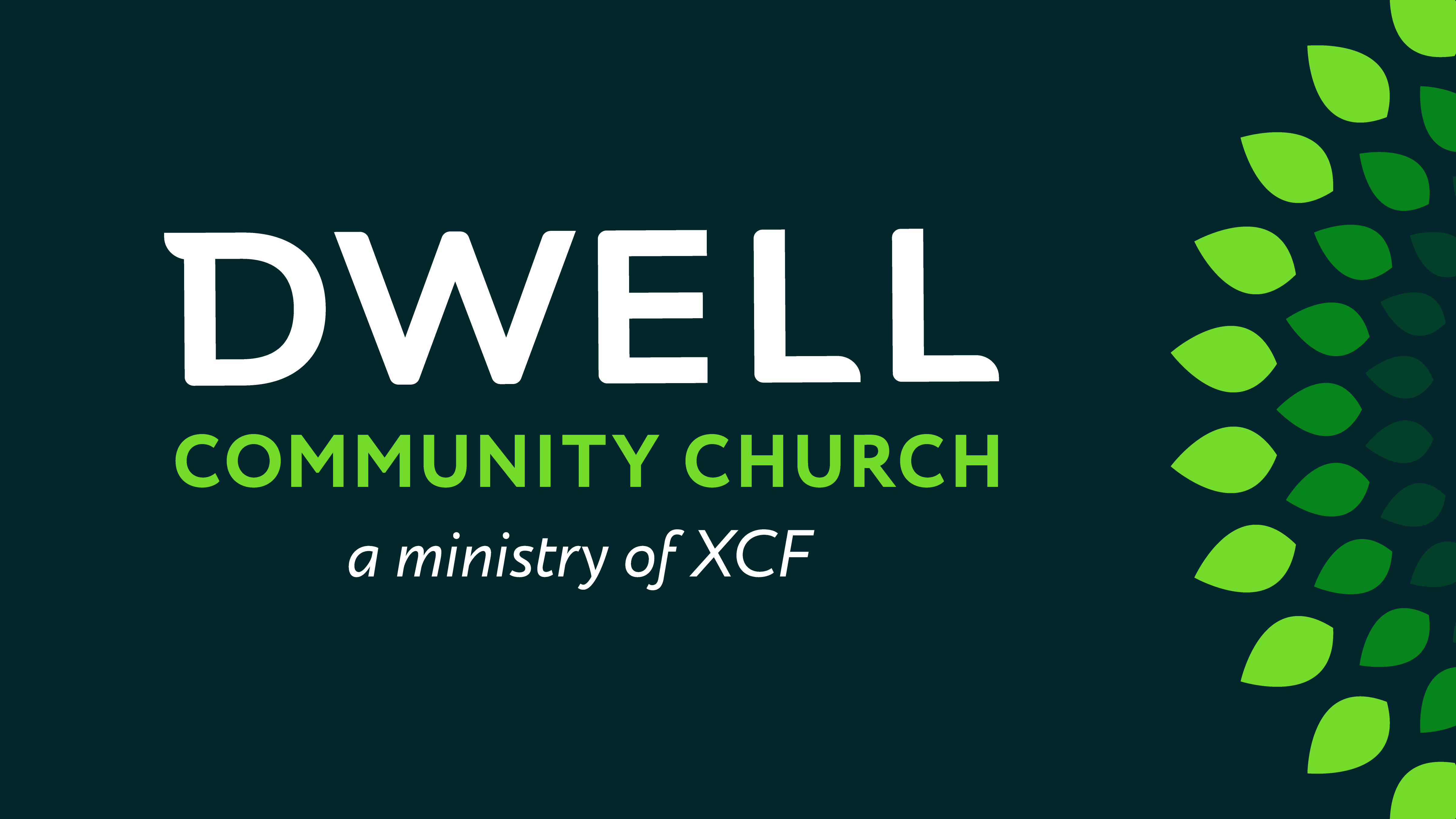